Regionaal Comité Ratten- en exotenbestrijding
Bovenschelde-Leie 
02/03/2018
Verwelkoming 
Goedkeuring verslag van het Regionaal Comité in 2017 (29/03/2017)
[Speaker Notes: Door de voorzitter van het Regionaal Comité.]
Agenda
Verwelkoming
Goedkeuring verslag vorige vergadering
Voorstelling aanwezigen
Resultaten rattenbestrijding
Resultaten bevraging gemeenten: overlastbezorgers
Wijziging wetgeving Rodenticiden
Stand van zaken rond de Europese verordening Invasieve, uitheemse soorten 1143/2014
Varia
[Speaker Notes: Door de voorzitter.]
Voorstelling van de aanwezigen en tour de table
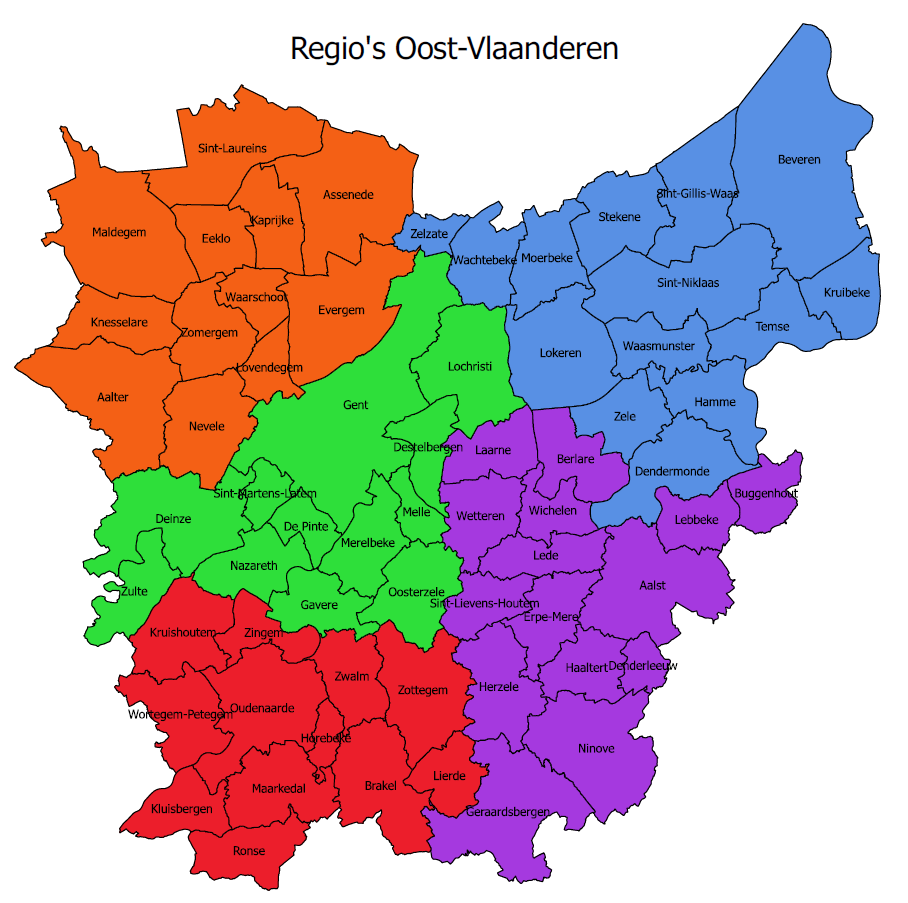 [Speaker Notes: Doel:Informeren toestand
Netwerken
Evoluties binnen werkgebied delen]
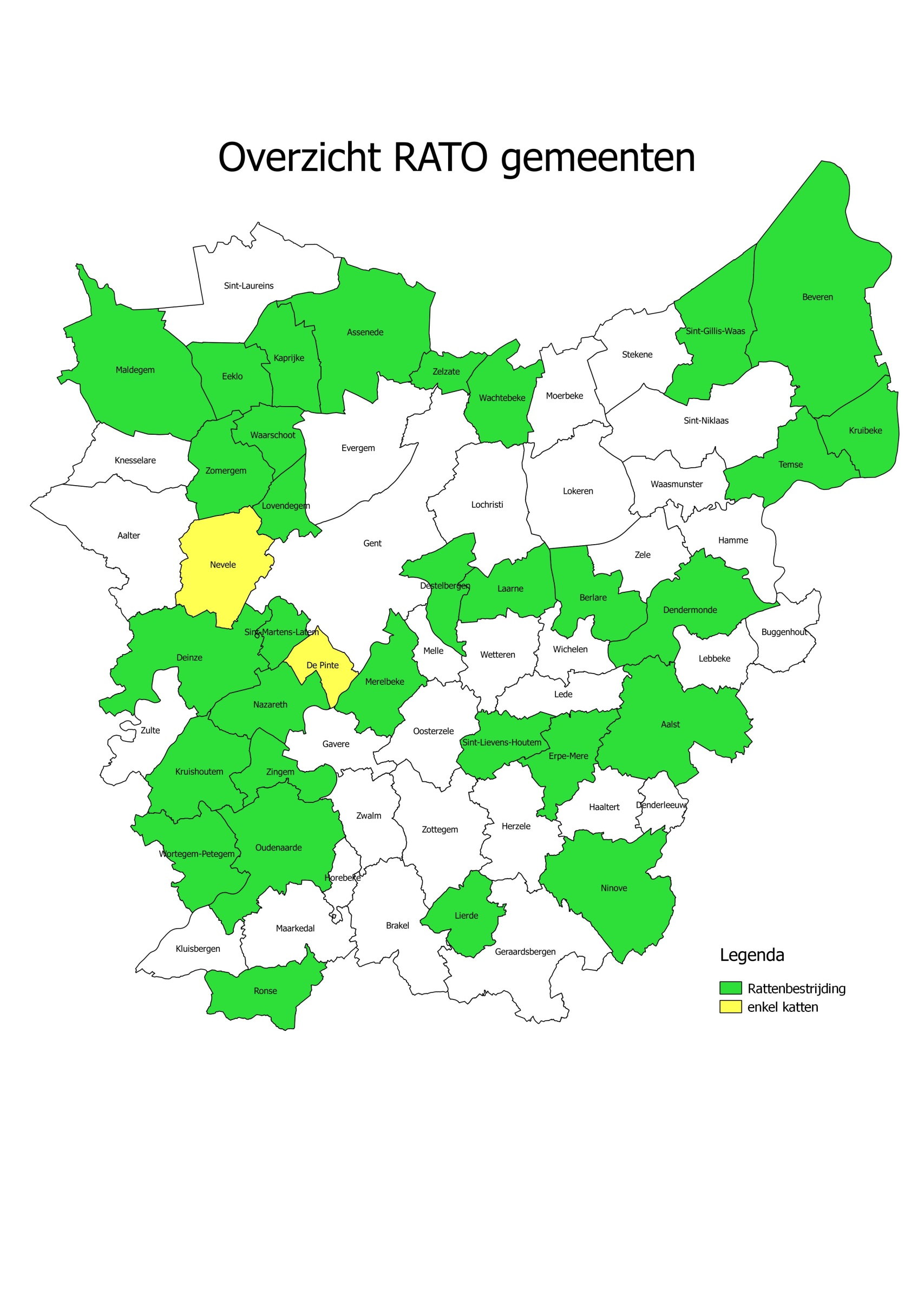 [Speaker Notes: Voorstelling werking RATO vzw: Wij werken samen met Oost-Vlaamse gemeenten, waar we rattenbestrijding opnemen en soms ook extra diensten verlenen. Daarnaast zijn wij verantwoordelijk voor de waterlopen 2de categorie binnen de provincie Oost-Vlaanderen als ook prospectie in de polders en wateringen. In opdracht van de dienst waterlopen van de provincie Oost-Vlaanderen voeren wij ook beheer en bestrijding uit van een aantal uitheemse, invasieve plantensoorten.]
4. Stand van zaken rattenbestrijding 4.1 Vangsten Muskusrat
[Speaker Notes: De voorgestelde cijfers betreffen de cijfers van de provinciale bestrijders, RATO, gemeentelijke bestrijders en de VMM.]
4. Stand van zaken rattenbestrijding 4.1 Vangsten Muskusrat
Vlaamse Milieumaatschappij: 
   Regio Bovenschelde- Leie
[Speaker Notes: De cijfers werden opgelijst per gemeente tov 2016.]
4. Schadebeelden
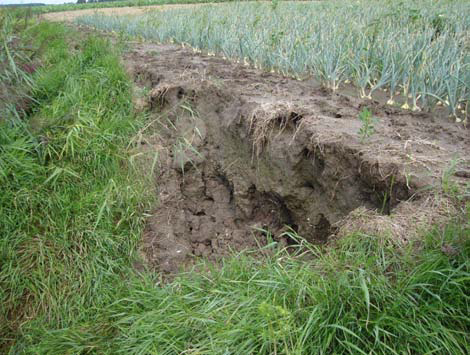 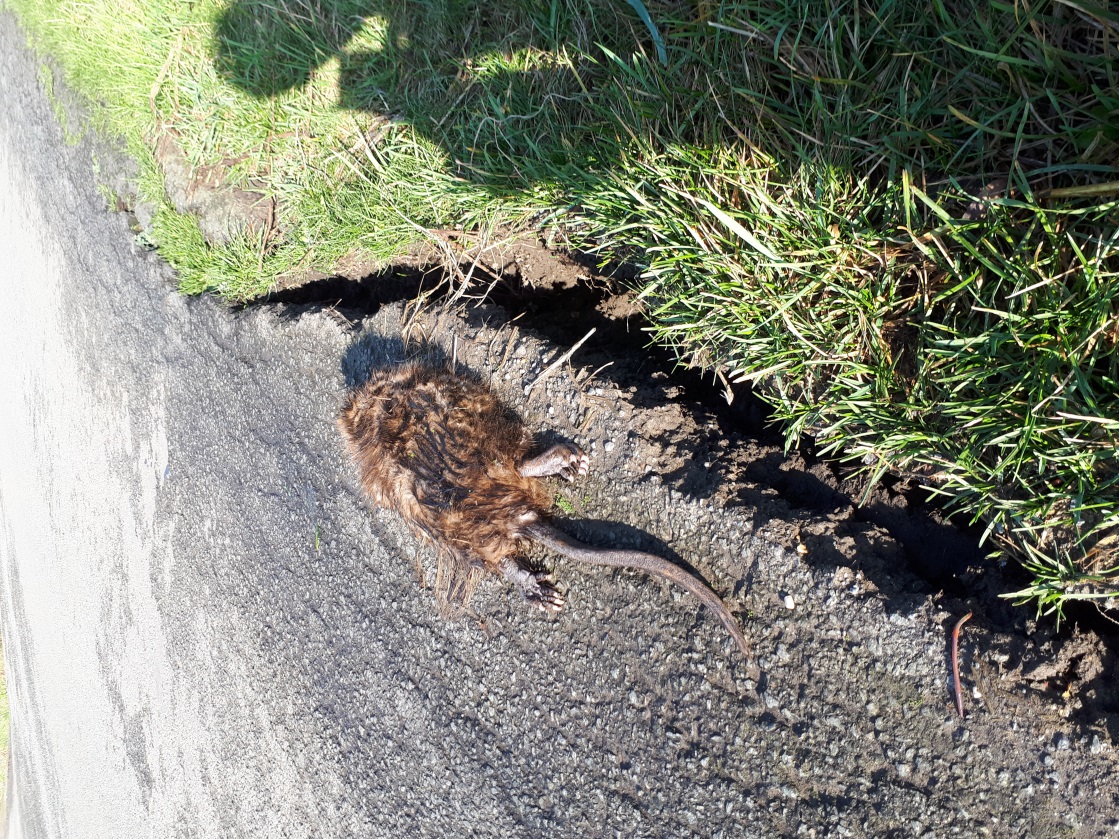 [Speaker Notes: Muskusratten zorgen in Oost-Vlaanderen voor (economische) schade -> een goede muskusrattenwerking is dus nog altijd belangrijk]
4. Resultaten rattenbestrijding 4.1 Vangsten Muskusrat
* Vangstcijfers zonder gegevens VMM.
[Speaker Notes: De regio Dendervallei en meetjesland zijn duidelijk de grootste stijgers wat betreft muskusratten.]
4. Stand van zaken rattenbestrijding 4.1 Vangsten Muskusrat
Provincie Oost-Vlaanderen
4. Stand van zaken rattenbestrijding 4.1 Vangsten Muskusrat
4. Stand van zaken rattenbestrijding 
4.2 Meldingen bruine rat:
4. Stand van zaken rattenbestrijding 4.2 Meldingen bruine rat :
4. Stand van zaken rattenbestrijding 4.3 Rodenticiden in kg
* Absolute cijfers (openbaar + privé) in Kg
[Speaker Notes: De totalen voor het rodenticidengebruik zijn in sommige gevallen te nuanceren daar we niet van alle gemeentelijke werkingen cijfers ontvingen. In 2015 vond het regionaal comité ook in het vroege najaar plaats waardoor heel wat cijfermateriaal ontbreekt.]
4. Stand van zaken rattenbestrijding 4.3 Rodenticiden
[Speaker Notes: Verhouding openbaar en privaat terrein soms erg verschillend.]
4. Stand van zaken rattenbestrijding 4.3 Rodenticiden
* Absolute cijfers (openbaar + prive) in Kg
[Speaker Notes: 2015 veel hiaten in cijfers die werden doorgegeven aan de provincie.]
[Speaker Notes: Mogen wij vragen aan de afgevaardigden van de gemeentelijke werkingen om een toelichting te geven bij het rodenticiden gebruik in de gemeenten.]
5. Resultaten bevraging gemeenten: overlastbezorgers in 2017
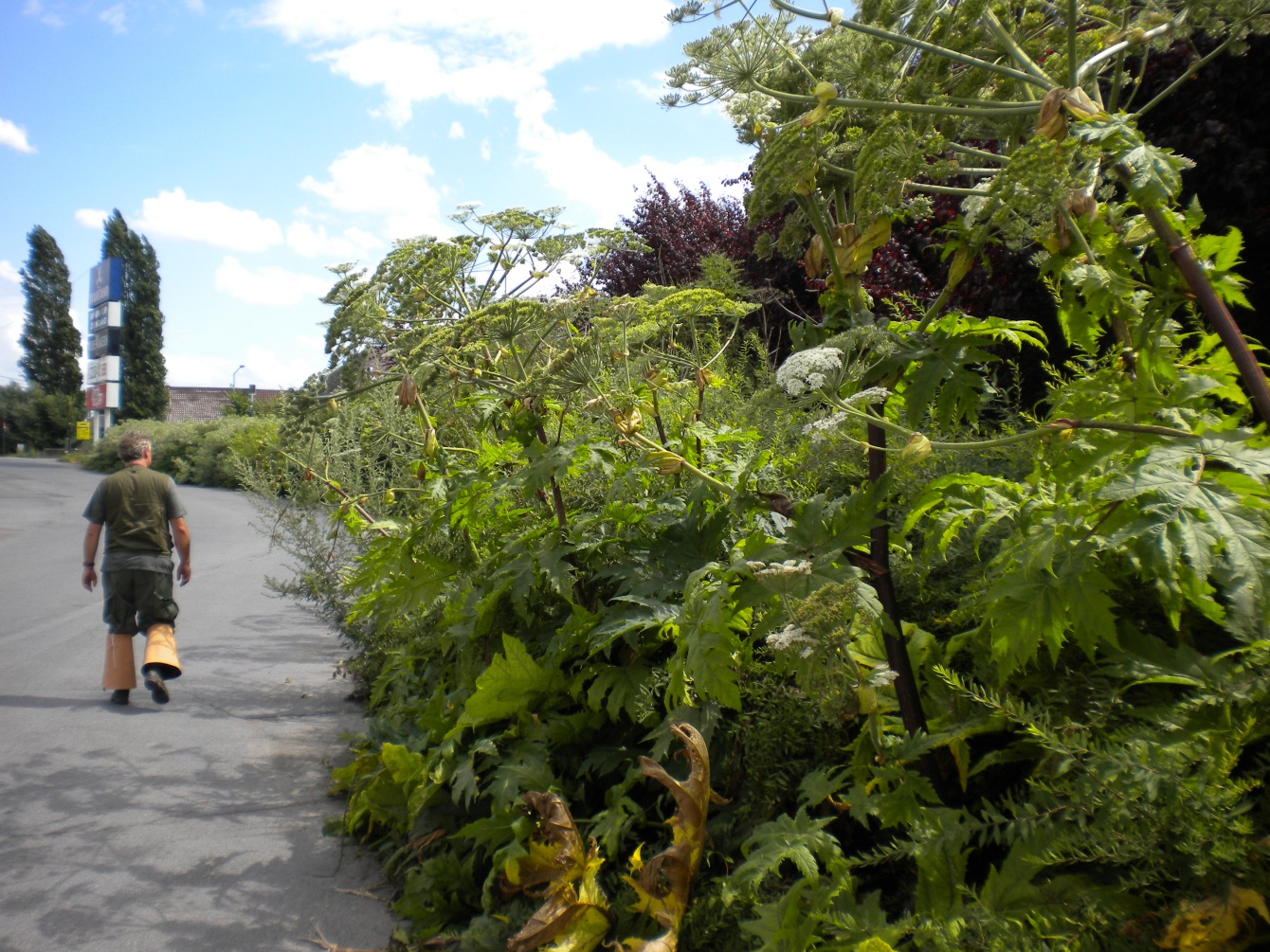 5. Resultaten overlastbezorgers 5.1 Dierlijke overlastbezorgers
5. Resultaten Overlastbezorgers 5.1 Dierlijke overlastbezorgers
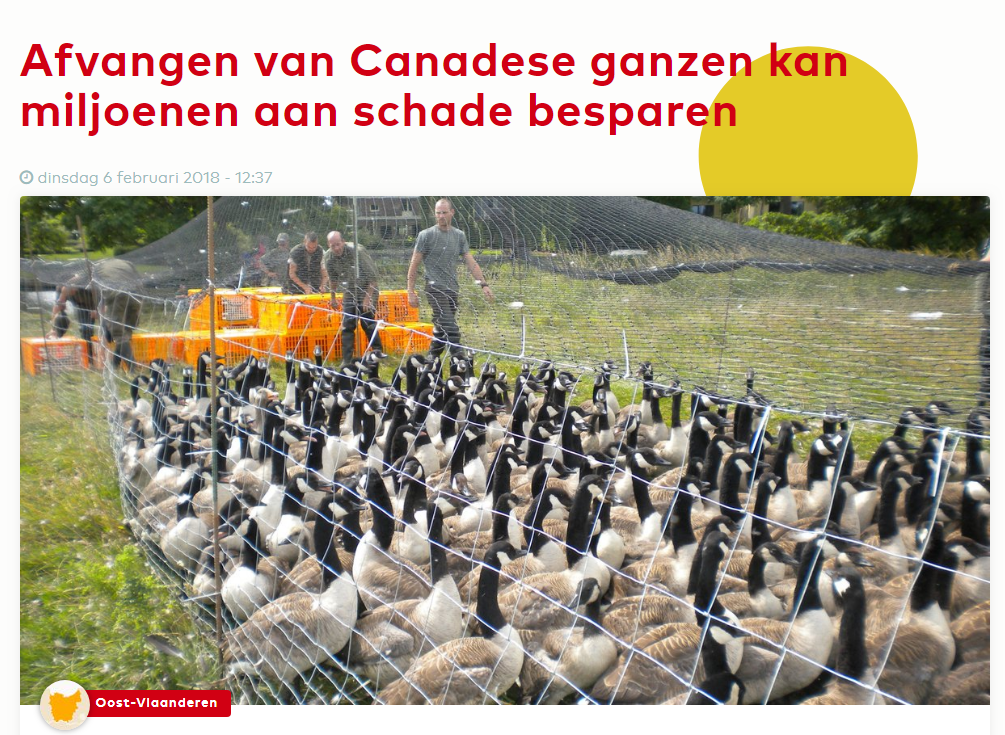 5. Resultaten Overlastbezorgers 5.1 Zomerganzen
5. Resultaten Overlastbezorgers: 5.2 Plantaardige overlastbezorgers
* We overlopen enkel de gemeenten waar bestrijding heeft plaatsgevonden van de bevraagde soorten
5. Resultaten Overlastbezorgers: 5.2 Plantaardige overlastbezorgers
5. Resultaten Overlastbezorgers: 5.2 Plantaardige overlastbezorgers
Vragen?
6. Wetgeving Rodenticiden
Biocidenverordening (EU) 528/2012
8 MEI 2014. - Koninklijk besluit betreffende het op de markt aanbieden en het gebruiken van biociden
6. Wetgeving Rodenticiden
Rodenticide = Biocide
Volgende wetgeving:
Biocidenverordening (EU) 528/2012
Reprotoxische biociden zijn mogen niet meer vrij te verkrijgen zijn.
Reprotox:
Gevaarlijk voor vruchtbaarheid 
Vanaf 30 ppm of 0,003 % actieve stof.  
Alle actieve stoffen op basis van anticoagulatia
	
8 MEI 2014. - Koninklijk besluit betreffende het op de markt aanbieden en het gebruiken van biociden
6. Wetgeving Rodenticiden
Concreet:
Vanaf 1 maart 2018:
Professionelen (meer dan 30 ppm): 
Verkoop door geregistreerde verkoper
Professioneel gebruiker (gesloten circuit)
Beschikken over nodige vakkennis
Gebruik registreren
Registreer je als professioneel!

WWW.health.belgium.be/nl/gesloten-circuit#1
6. Wetgeving Rodenticiden
Concreet:
Particulieren: 
Producten met lagere concentratie dan 30 ppm
Gevaar voor gebruik giftigere actieve stoffen
Gebruik stock tot 1 september 2018 

KB 8 mei 2014:
Geen regelgeving op gebruik 
Regelgeving voor administratie en registratie
6. Wetgeving Rodenticiden
Toekomst:

KB 8 mei 2014:
FOD zegt het volgende: 
U zal nader geïnformeerd worden over uw verplichtingen van zodra de nieuwe wettekst van kracht is. De inwerkingtreding wordt verwacht in de loop van najaar 2017. (datum 20/02/2018)

Biocidenverordening (EU) 528/2012
Dit is direct van kracht. Er word nog een regeling uitgewerkt voor professionele gebruikers (gesloten circuit). Wellicht komen er verplichte opleiding voor deze gebruikers. Regeling wordt uitgewerkt door FOD en VMM.
7. Stand van zaken rond de Europese verordening Invasieve, uitheemse soorten (1143/2014)
7. Stand van zaken 1143/2014
7.1 Inleiding
7.2 Aanpak
7.3 Wetgeving en uitvoering
7. Stand van zaken 1143/2014: 7.1 Inleiding
De Europese verordening nr. 1143/2014: preventie en beheersing van de introductie en verspreiding van invasieve, uitheemse soorten = uitdoofbeleid
Invasieve, Uitheemse soorten of exoten: 
Dieren en planten door de mens (on)opzettelijk geïntroduceerd -> Invasief = problematisch = nadelig voor milieu, natuur, volksgezondheid, recreatie, land-/tuin-/bosbouw … => uitbreiding concept pestsoorten
Unielijst van 49 soorten (uitbreiding mogelijk)
7. Stand van zaken 1143/2014: 7.2 Aanpak
Hiërarchische benadering:  De drietrapsaanpak:
Preventie van nieuwe introducties: 
Zachte maatregelen (communicatie) t.o.v. harde maatregelen (wetgevend kader zoals handelsverbod opleggen)
2. Vroege detectie en snelle respons: 
        Snel handelen en gegevens uitwisselen (http://waarnemingen.be/) 
3. Bestrijding / beheer: 
Doelstellingen: beheersing, indammen, uitroeiing, overlastbeperking
         Methodes: mechanisch, manueel, chemisch etc.
[Speaker Notes: Proportionele maatregelen treffen -> niet alle soorten uitroeien, maar kosten- batenanalyse maken. Ook kostenefficiënt te werk gaan en dus liever vroeg ingrijpen dan laat.]
7. Stand van zaken 1143/2014: 7.3 Wetgeving en uitvoering
http://eur-lex.europa.eu/legal-content/NL/TXT/?qid=1480870785252&uri=CELEX:32014R1143
7. Stand van zaken 1143/2014: 7.3 Wetgeving en uitvoering
Drietrapsaanpak ten aanzien van ‘Unielijstsoorten’
Trap 1 – Preventieve maatregelen
voor alle soorten









Overgangsbepalingen -> UITDOOFBELEID
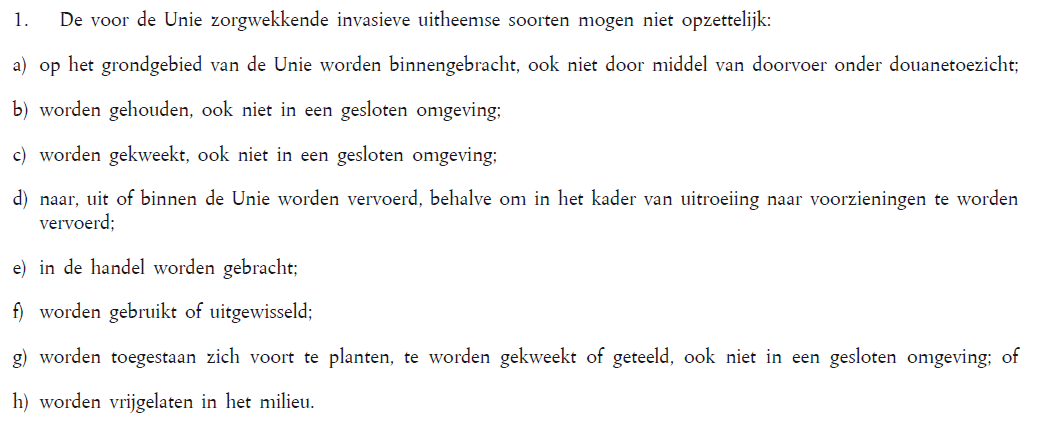 7. Stand van zaken 1143/2014: 7.3 Wetgeving en uitvoering
Drietrapsaanpak ten aanzien van ‘Unielijstsoorten’
Trap 2 – Vroege detectie en snelle respons
Voor soorten die voorheen afwezig waren, wordt elke lidstaat verwacht uitroeiing na te streven van zodra de soort wordt vastgesteld
Trap 3 – Beheer van wijdverspreide soorten
Maatregelen om de gevolgen tot een minimum te beperken
Evenredig met de gevolgen voor het milieu en afgestemd op de specifieke omstandigheden van de lidstaten, o.a. op een kosten-batenanalyse
En andere maatregelen… (niet verder besproken)
‘Unielijst’ onderhevig aan update
7. Stand van zaken 1143/2014: 7.3 Wetgeving en uitvoering
Soortenbesluit van de Vlaamse Regering: 
Besluit van de Vlaamse Regering met betrekking tot soortenbescherming en soortenbeheer van 15 mei 2009, gewijzigd bij Besluit van de Vlaamse Regering van 16 juni 2016
https://codex.vlaanderen.be/PrintDocument.ashx?id=1018227&datum=&geannoteerd=false&print=false
Regelt het statuut van alle uitheemse soorten
Regelt de bestrijding in Vlaanderen in de praktijk
7. Stand van zaken 1143/2014: 7.3 Wetgeving en uitvoering
Soortenbesluit van de Vlaamse Regering:
Regelt het statuut van alle uitheemse soorten

Verankert de Europese Verordening 1143/2014 voor waar het de Vlaamse bevoegdheden betreft
Laat de mogelijkheid voor de opstelling van een Vlaamse lijst
Met bepalingen gelijklopend aan de Verordening
Deze lijst is voorlopig niet ingevuld
Geeft aan hoe elke (andere) uitheemse soort kan worden bestreden
Bijlage 3/1
eigenaar, huurder, exploitant, grondgebruiker(s)…
7. Stand van zaken 1143/2014: 7.3 Wetgeving en uitvoering
Soortenbesluit van de Vlaamse Regering:
Bijlage 3/1
gedurende het hele jaar
zowel overdag als `s nachts; minimale verstoring
wapens enkel overdag
sommige ‘verboden’ middelen toegelaten (bv. lokdieren, licht)
gebruik van vallen
uitvoering door de eigenaar, huurder, exploitant, grondgebruiker(s) van het terrein waar de bestrijding plaatsvindt; of door een derde op voorwaarde van een schriftelijke toestemming van voorgaande
humane doding
7. Stand van zaken 1143/2014: 7.4 Wetgeving en Uitvoering
Unielijst: uitbreiding mogelijk. 
Laatste update oktober 2017.
Huidige lijst van 49 soorten.  
Meer weten? https://www.ecopedia.be/pagina/uitheemse-invasieve-dieren
Vragen? Infosessie met Bram D’Hondt van ANB in het najaar 2018  
Nieuwsbrief Ecopedia met praktijkvoorbeelden van beheeraanpak in het veld.
Dieren van de ‘Unielijst’
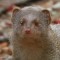 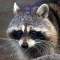 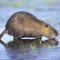 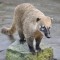 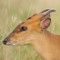 Beverrat
Wasbeer
Mangoeste
Rode neusbeer
Chinese muntjak
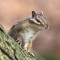 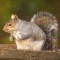 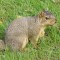 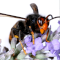 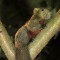 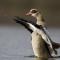 Az.. hoornaar
Grondeekhoorn
Grijze eekhoorn
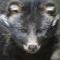 Pallas’ eekhoorn
Am. voseekhoorn
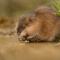 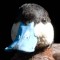 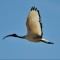 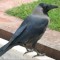 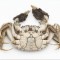 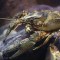 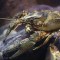 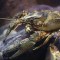 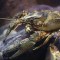 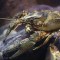 Nijlgans
Wasbeerhond
Muskusrat
Heilige ibis
Stekelstaart
Huiskraai
Wolhandkrab
Gevl. rivierkreeft
Gek. Am. Rivierk.
Rode Am. Rivierk.
Rode rivierkreeft
Marmerkreeft
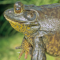 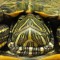 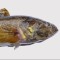 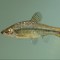 Letterschildpad
Amoergrondel
Blauwband
Am. stierkikker
[Speaker Notes: Waarom deze 37? Cf. op 12000. Lidstaten samen rond de tafel, heel wat soorten besproken. Een risicobeoordelingsrapport. En dus kwam er een basislijst]
Planten van de ‘Unielijst’
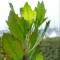 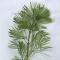 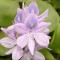 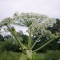 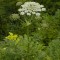 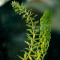 Waterhyacint
Waterwaaier
Struikaster
Sos. berenklauw
Perz. berenklauw
Versp. waterpest
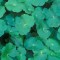 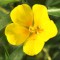 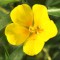 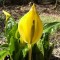 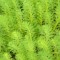 Parelvederkruid
Grote waternavel
Gr. waterteunisbl.
Kl. waterteunisbl.
Moeraslantaarn
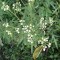 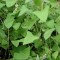 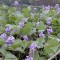 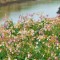 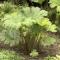 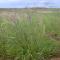 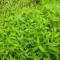 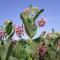 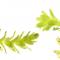 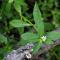 G. duizendknoop
Schijnambrosia
Kudzu
Alligatorkruid
Zijdeplant
Japans steltgras
Reuzenbalsemien
Gewone gunnera
Lampenpoetsgras
Smalle waterpest
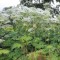 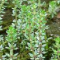 Reuzenberenkl.
Ong. vederkruid
[Speaker Notes: Waarom deze 37? Cf. op 12000. Lidstaten samen rond de tafel, heel wat soorten besproken. Een risicobeoordelingsrapport. En dus kwam er een basislijst.]
1. Soorten huidig niet aanwezig in het wild bv. Mangoeste, rode neusbeer, grijze eekhoorn, huiskraai, amoergondel, schijnambrosia, G. Duizendknoop, Kudzu, Sos. Berenklauw, Gewone Gunera, Lampenpoetsgras: 
-> opvolging van preventieve maatregelen 
-> snelle respons van zodra vastgesteld! (www.waarnemingen.be )
2. Soorten beperkt aanwezig in het wild bv. Grondeekhoorn, Wasbeer, Beverrat, Chinese Muntjak, Stekelstaart, Heilige Ibis, versp. Waterpest, Waterwaaier, Kl. Waterteunisbloem, Waterhyacint, Moeraslataarn, Stierkikker
-> waar vastgesteld, prioritair te behandelen soort
3. Soorten wijd verspreid in het wild 
-> totaal verwijdering mogelijk indien aangehouden… 
Bv. Grote Waternavel, Waterteunisbloem, Struikaster, Parelvederkruid, Wangschildpad (3), Nijlgans etc. 
-> Overlastbeperking 
Bv. Wolhandkrab, Rivierkreeften (5), Blauwband
4. Soorten waarvan aanpak (hoogst) gewenst! Bv. Standganzen, Amerikaanse Nerts, Watercrassula
7. Stand van zaken 1143/2014: 7.4 Uitvoering
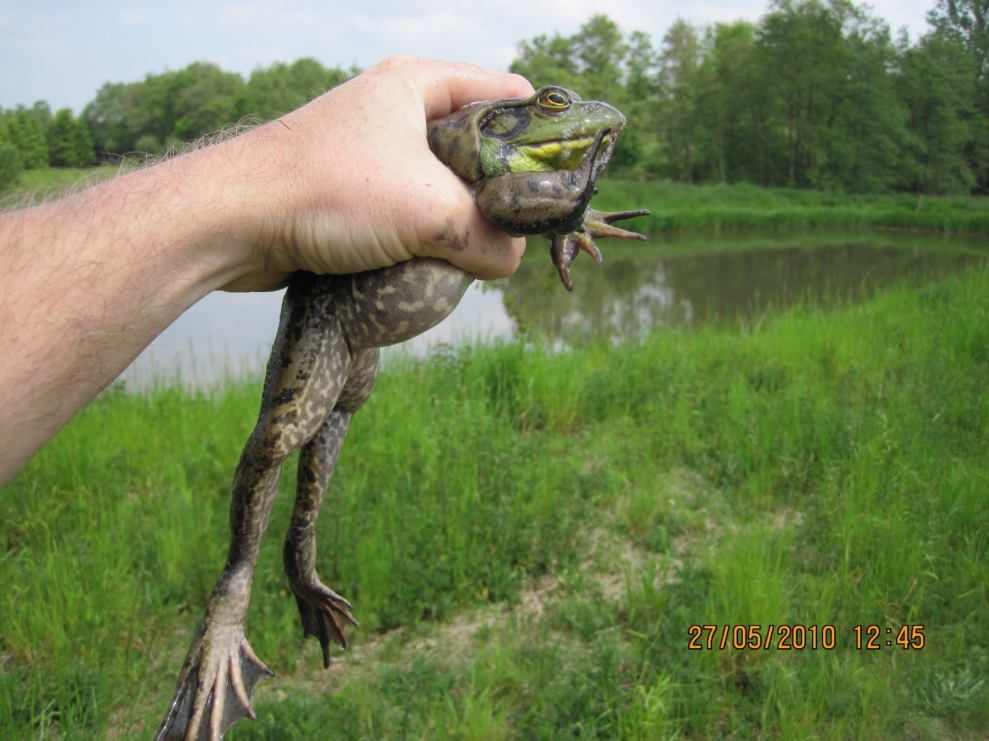 Bv. Stierkikker
Negatieve impact
predatie
competitie (voedsel, niches)
ziekte-overdracht
Provincie Antwerpen: 
belangrijkste populatie in West-Europa
Doel
Korte termijn: indammen
Lange termijn: uitroeien
Vnl. afvangst met fuiken
[Speaker Notes: Enkele voorbeelden.]
7. Stand van zaken 1143/2014: 7.4 Uitvoering
Bv. Muntjak
Negatieve impact
hoge densiteiten
schade aan kruid- en struiklaag
lokale vervanging van ree
relatief hoger aandeel aanrijdingen
In opmars (Oost-Vlaanderen en Antwerpen): te stoppen
Vnl. afschot
7. Stand van zaken 1143/2014: 7.4 Uitvoering
Bv. Chinese wolhandkrab
       Verspreid over heel Vlaanderen
Totaalverwijdering onhaalbaar
Beperking van overlast
- Fuiken
- Valemmers
8. Varia
Ter herinnering: Veldlijsten worden niet meer maandelijks opgevraagd
Jaarlijkse opvraag via vragenlijst
Volgende Regionaal comité: voorjaar 2019
Thema’s volgend Regionaal Comité? 
Milieucontracten in een notendop (provincie Oost-Vlaanderen)
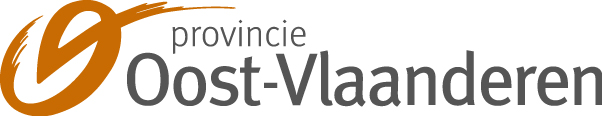 Het milieucontract in een notendop
Provinciaal Centrum voor Milieuonderzoek

Voorstelling regionale comités
Frederik Seghers & Pieter Boets
Wetenschappelijk medewerker bodem/ecologie
Godshuizenlaan 95 – 9000 Gent
E-mail: 	frederik.seghers@oost-vlaanderen.be 
	pieter.boets@oost-vlaanderen.be
Wat biedt het milieucontract aan?
Raamcontract voor bijkomende ondersteuning en advies op technisch-wetenschappelijk, juridisch en beleidsmatig of educatief vlak
Zowel “kant en klare diensten” als “projecten op maat”
50% korting op laboratoriumanalyses (PCM) en vormingen over klimaat, milieu en natuur
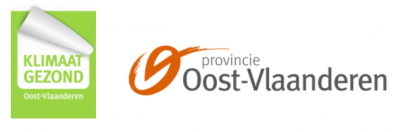 Wat kost het?
Afhankelijk van de grootte en het aantal inwoners van stad/gemeente wordt een jaarlijks basisbedrag gevraagd (bv 1500 , 2500 euro)
Via deze “trekkingsrechten” kunnen geleverde prestaties verrekend worden, betaling via afzonderlijke factuur is ook mogelijk
Uurprijs dienstverlening voor 2018: 54,40 euro
Hoe werkt het?
Neem contact op met de desbetreffende deskundige of via algemene contactgegevens
Eerste stap: OF basisondersteuning OF opmaak van een offerte en plan van aanpak op maat van opdrachtgever
Onderling overleg en goedkeuring via bv bestelbon of collegebeslissing
Wat doet het PCM?
Laboratorium: erkend en geaccrediteerd 
	- water, lucht, bodem, waterbodem, drinkwater en geluid

Studie en Onderzoek                                                            - geluid, grondwater, bodem, lucht, ecologie 

Technische Ondersteuning
	- Gemeenten (o.a. via milieucontract)
	-   Provinciebestuur (o.a. milieuvergunningen)
Geeft interne en externe opleidingen 

Deelname diverse stuurgroepen/werkgroepen
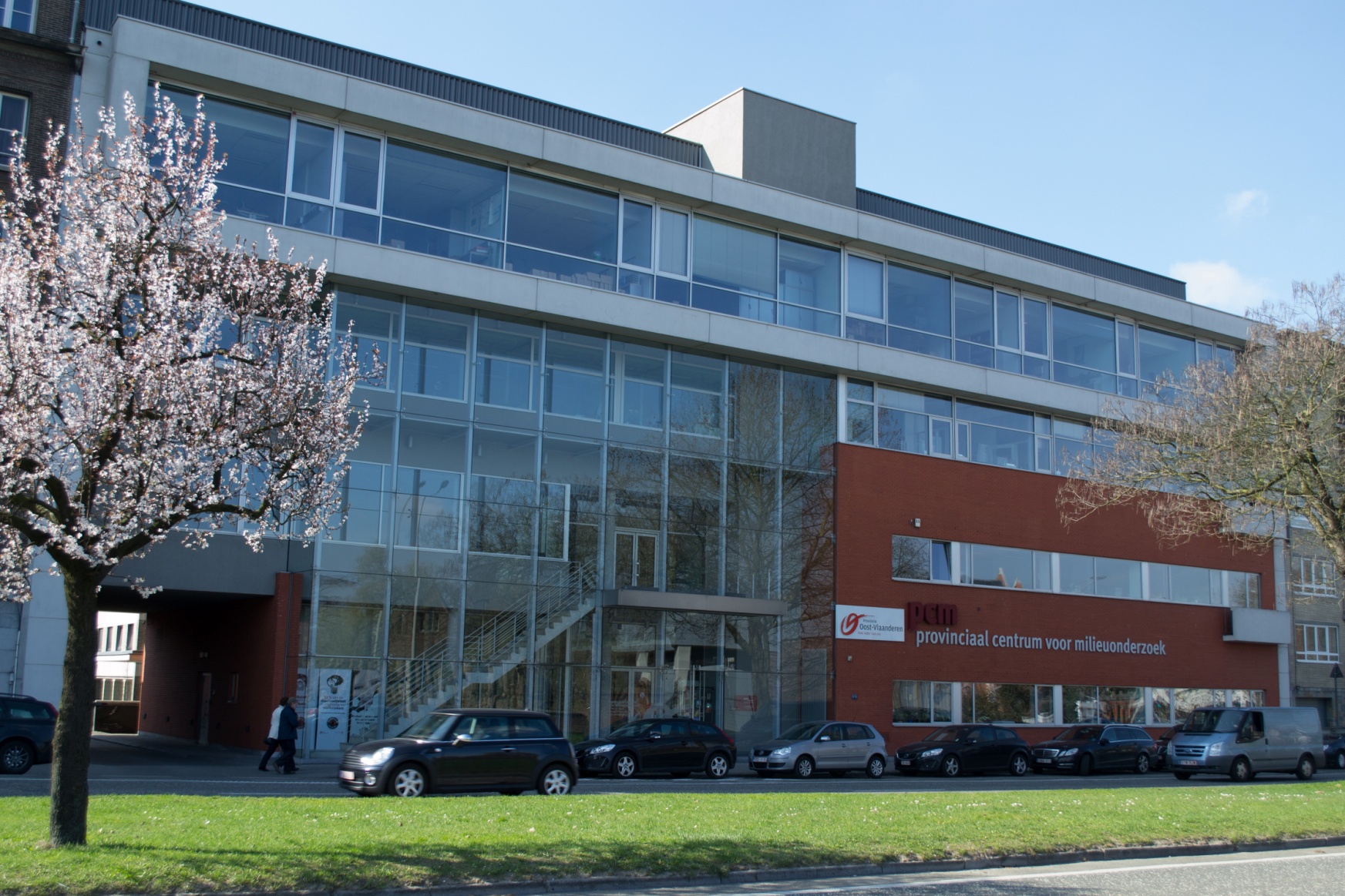 Voorbeeld: monitoring en opstellen beheerplan invasieve exoten
Plan van aanpak monitoring
Hoofdzakelijk watergebonden exoten (langs waterlopen, in vijvers, …)
Zowel planten als dieren
Verwerken resultaten en opstellen beheerplan

! Voor de effectieve verwijdering kan desgewenst een beroep gedaan worden op vzw Rato !
Hoe pakken we dit aan?
Voorbeeld: provinciale domeinen
Kreeften, schildpadden, vissen
Inventarisatie (coördinaten, lengte, gewicht, …)
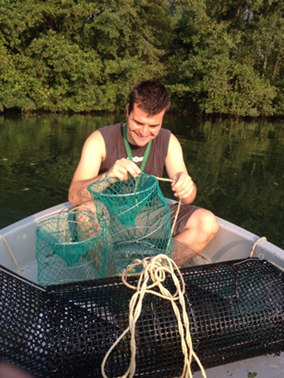 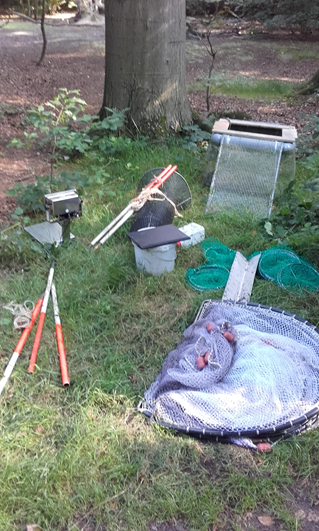 56
Resultaten van de monitoring
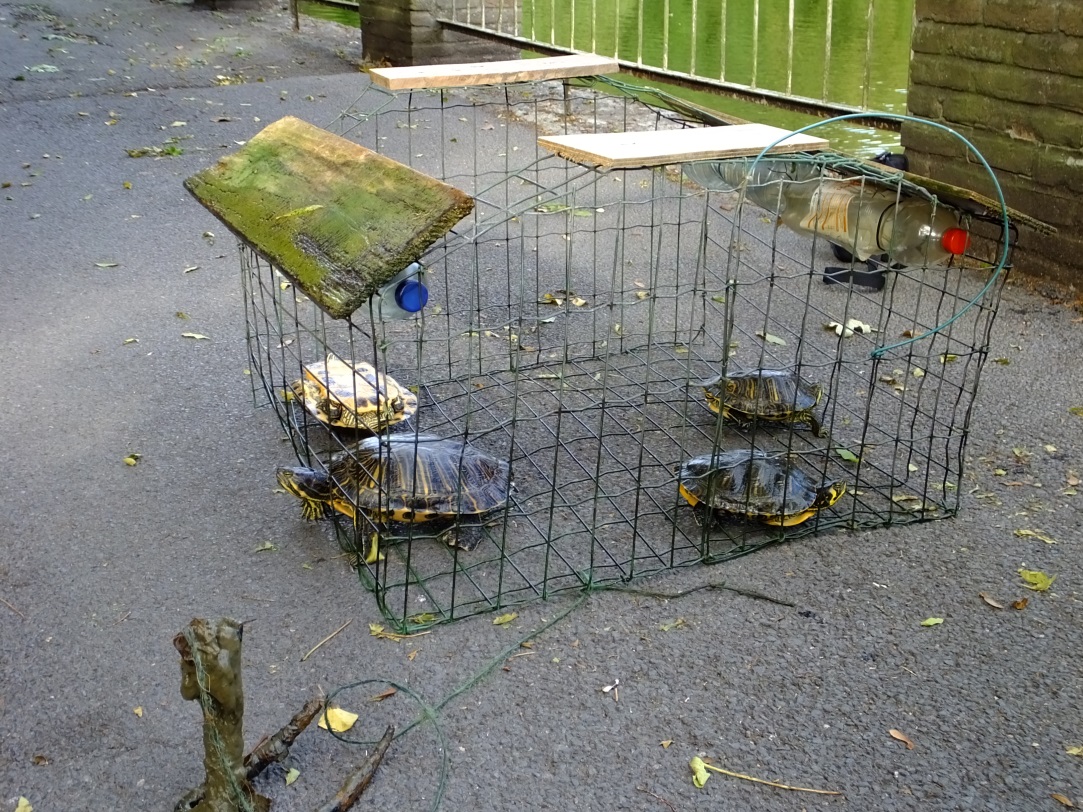 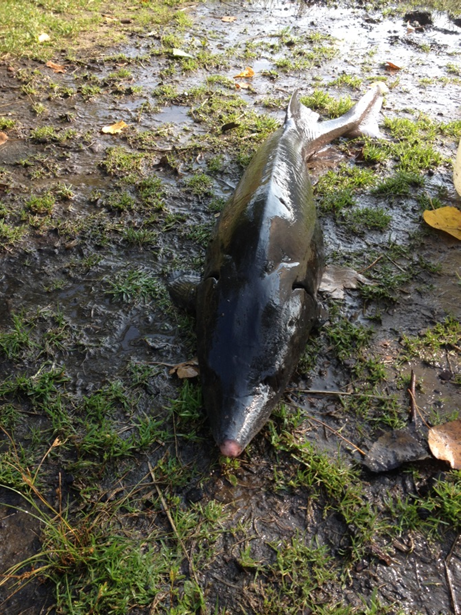 57
Aanbevelingen voor beheer
Voor schildpadden  wegvangen van de resterende populatie
Voor rivierkreeften  afhankelijk van de soort, wegvangen, natuurlijke predatie of op aanvaardbaar niveau houden
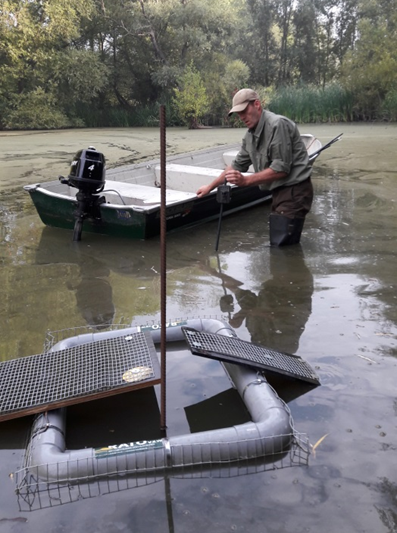 Bodemonderzoek
Zowel decretaal verplicht als verkennend
PCM is erkend bodemsaneringsdeskundige type I
Staat in voor begeleiding en uitvoering 
 - Oriënterend bodemonderzoek (bv. containerpark)
- Technisch verslag bij werken met grondverzet
- Evaluatierapport bij schadegevallen
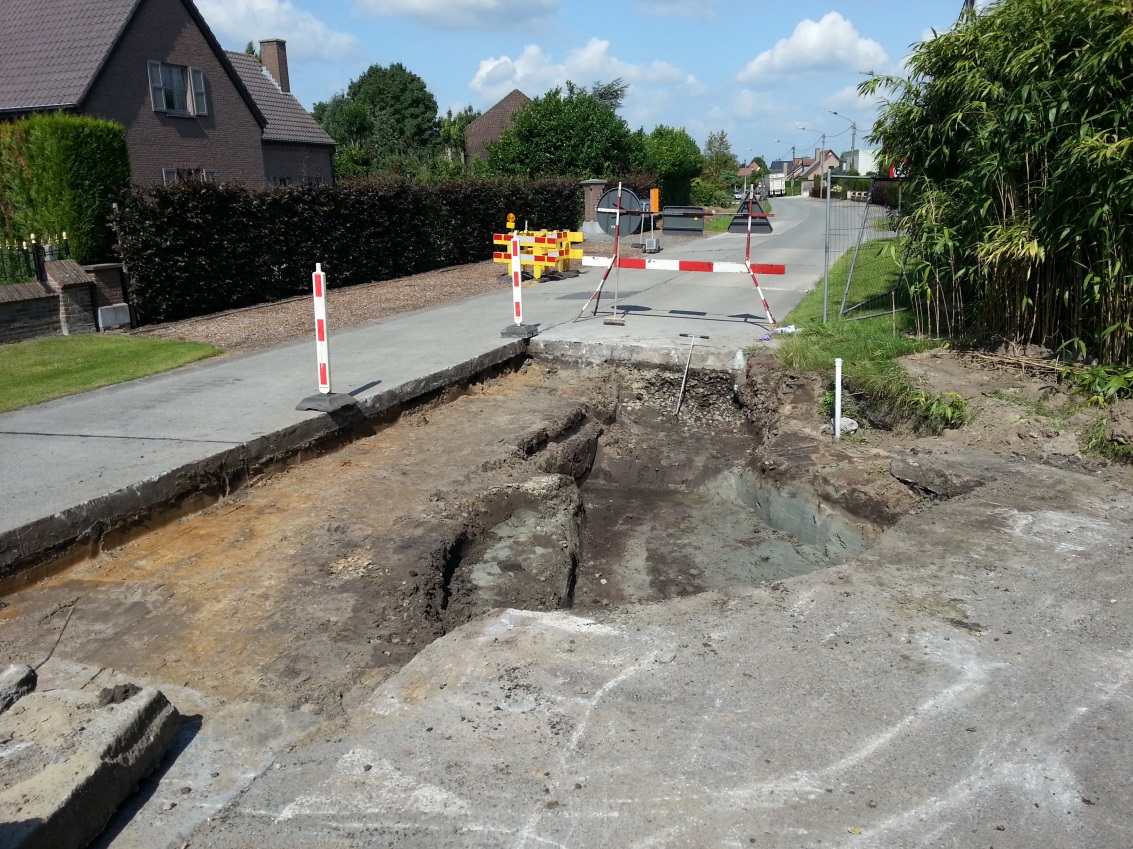 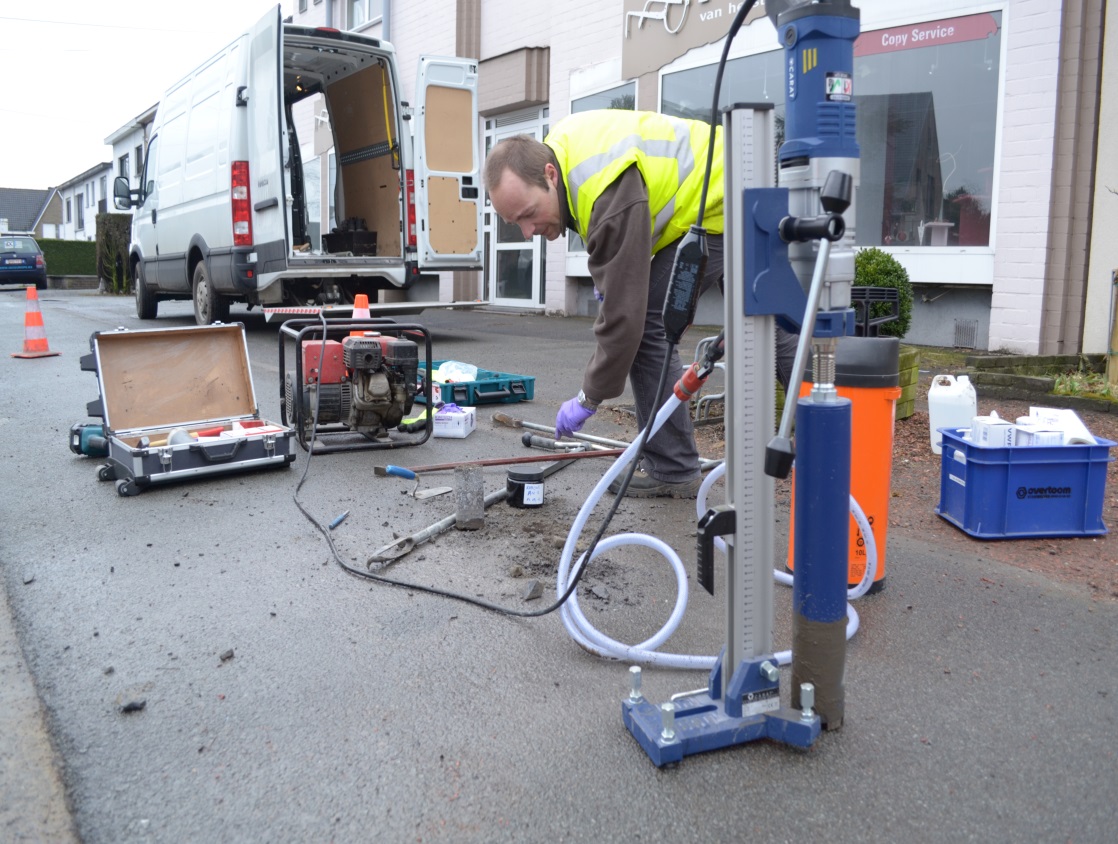 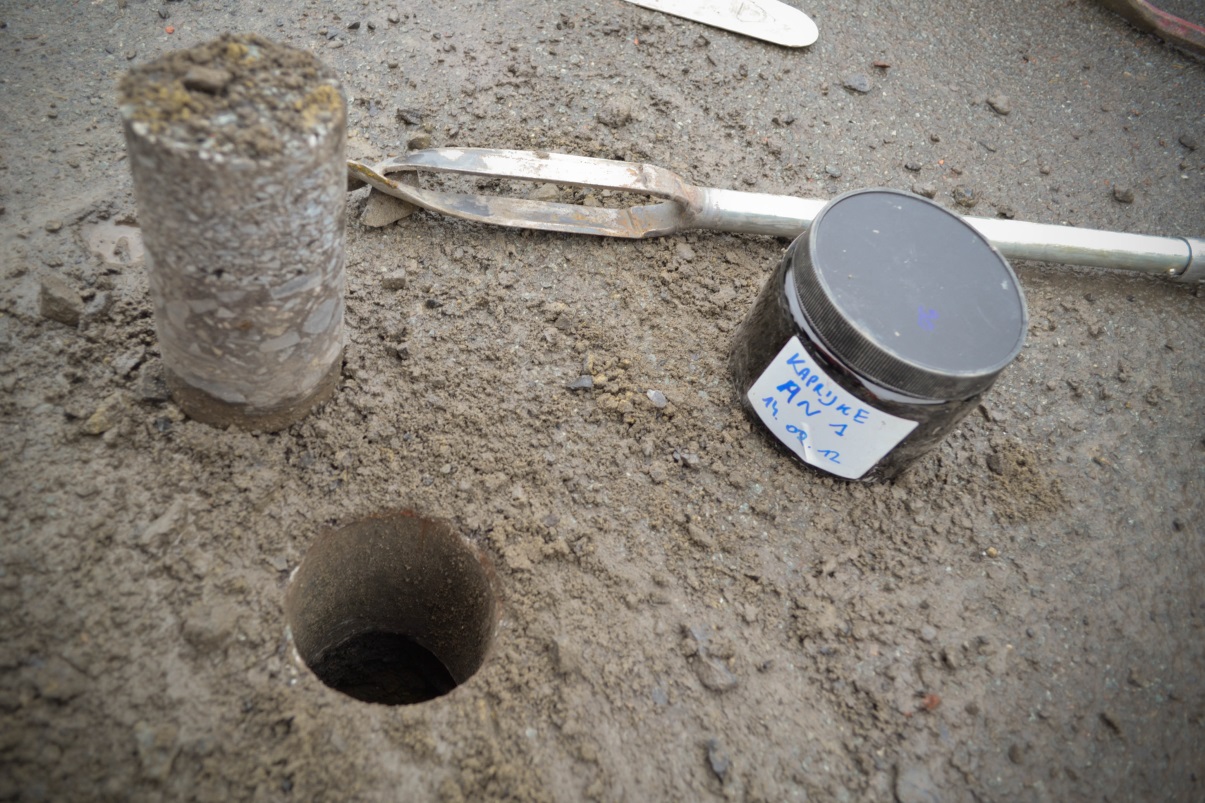 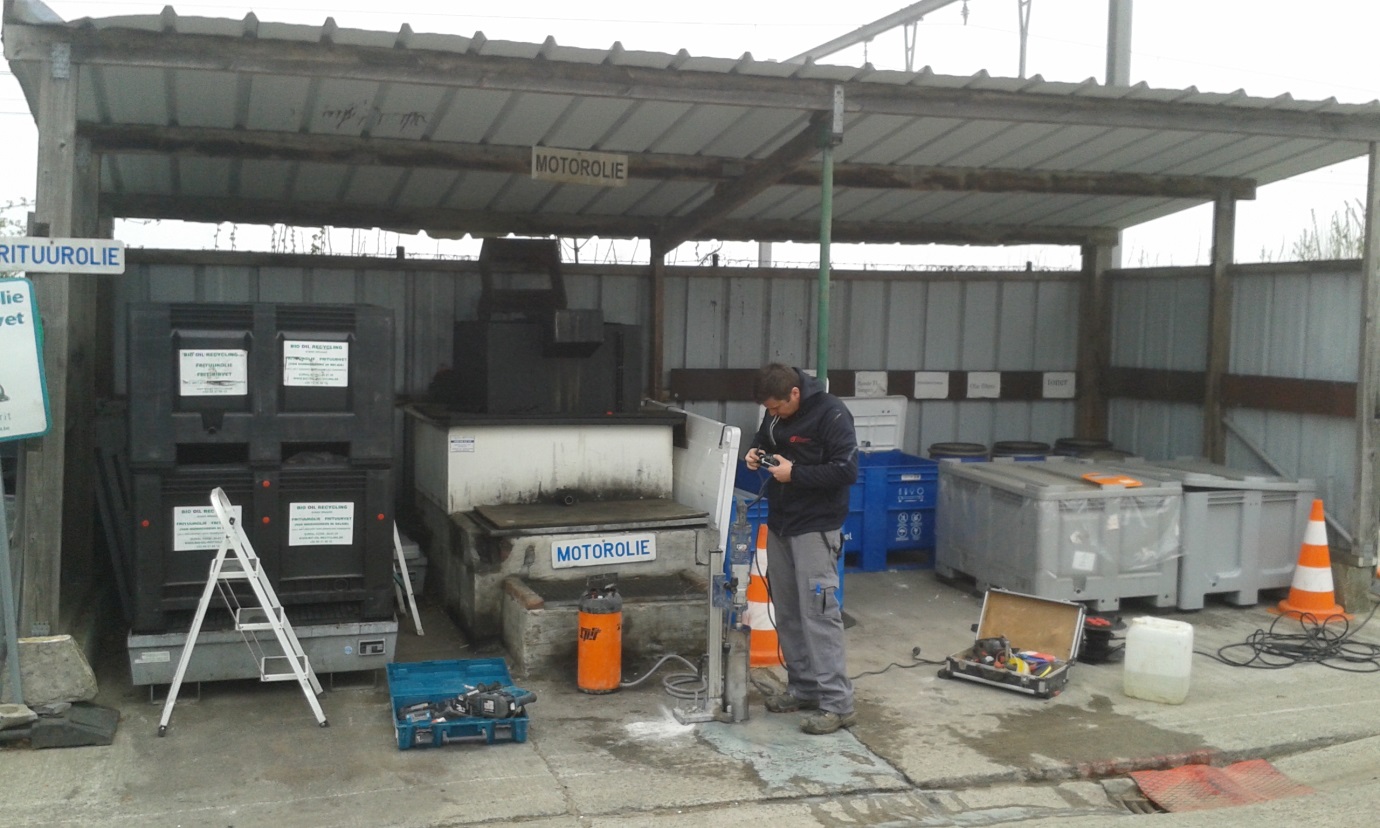 Voorbeeld
Opslag van grond-overschot doorheen de jaren
Afvoer van deze gronden via technisch verslag
- staalname en analyse
- technische verslag
advies naar hergebruik
soms ook slib/veegvuil
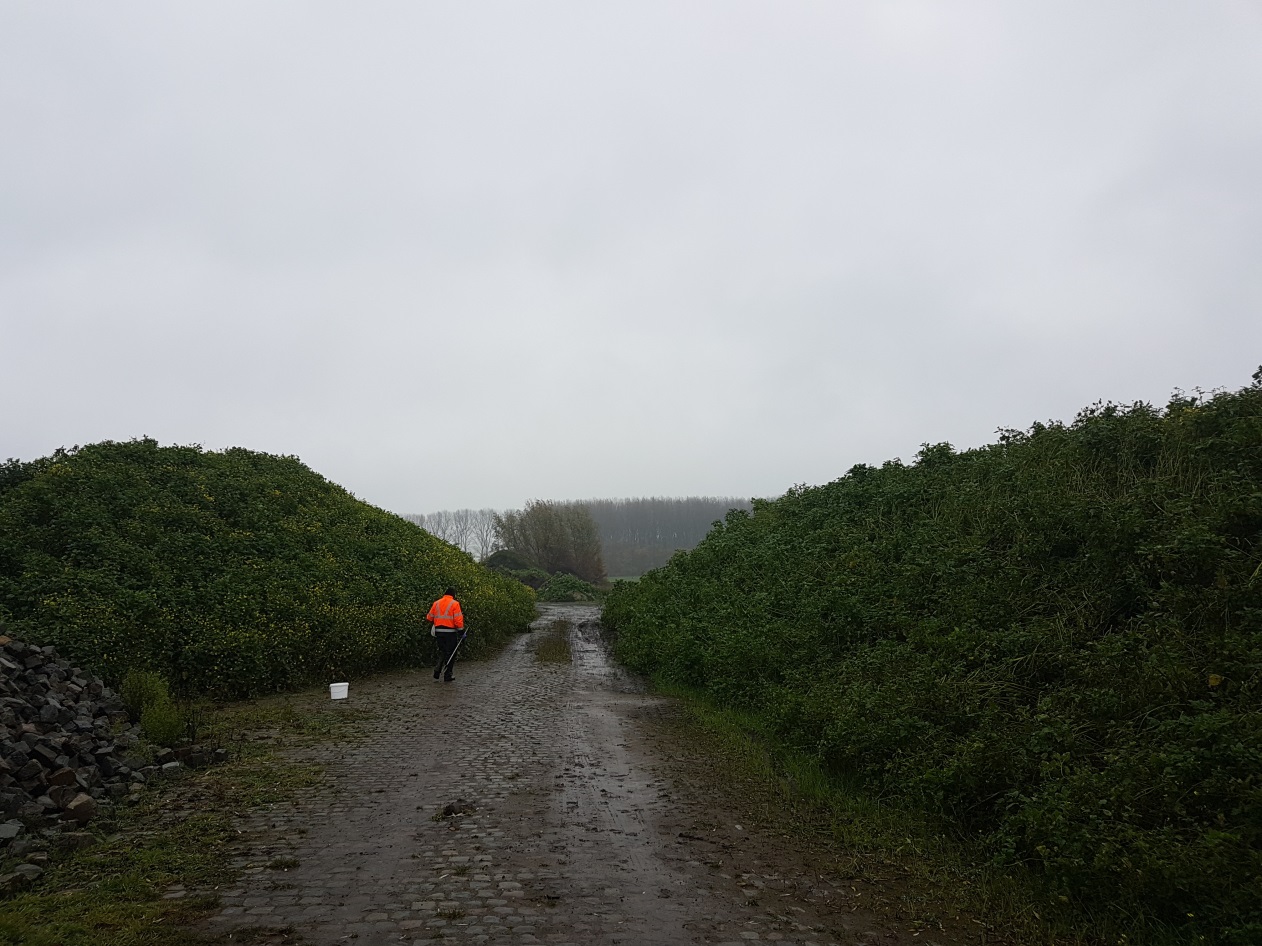 Voor vragen?
Algemene vragen
Jan van den Abeele of Kim Rienckens
milieucontract@oost-vlaanderen.be

PCM
Günther De Wannemacker
pcm@oost-vlaanderen.be
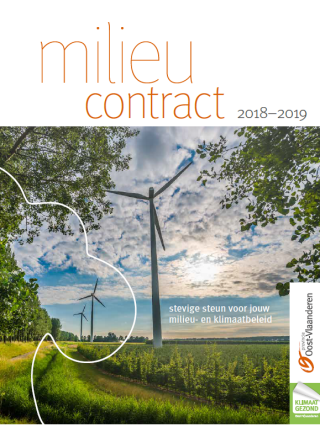 Contact
Didier Huygens, directeur Landbouw en Platteland

RATO vzw
Sofie Standaert, coördinator
Karel Van Moer, technisch coördinator
Angela Géron, administratief medewerker
Anke Stefens, projectmedewerker

Provinciaal bestrijders: Daniël Acke en Luc Van Snick
RATO bestrijders provinciale werking: Hendrik Dhoore, Jacky Serrarens, Yves Bruyneel en Robert De Cock

     09 267 87 43  of  09 267 87 25
rato@oost-vlaanderen.be
Plantaardige exoten: exoten@oost-vlaanderen.be
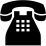